Evaluation Ateliers de l’amourCompagnie du Savon Noir
Enquête qualitative/ enquête par questionnaires
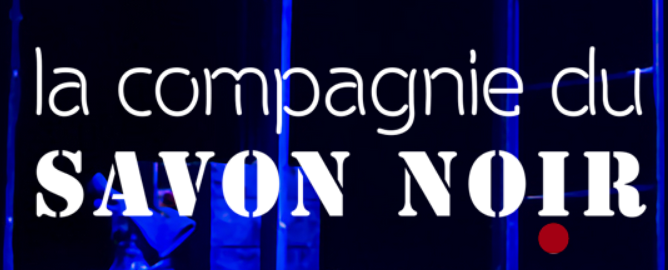 Mai 2024
Objectifs de l’évaluation
Pour la compagnie du Savon Noir et dans le cadre des financements mobilisés, les attentes concernant cette évaluation sont les suivantes :

Evaluer le processus d’intervention du projet et contribuer à le capitaliser 
Evaluer le résultat des Ateliers de l’Amour 

En matière de résultat, il s’agit d’évaluer plus précisément deux points :

1/ Est-ce qu’à l’issue du programme les personnes en situation de handicap ayant suivi les ateliers :
Ont amélioré leurs savoirs, représentations sur la vie intime, sexuelle et affective ? 
Se sentent plus en confiance sur ces thématiques ? 
Ont-elles changé leurs pratiques, notamment en termes de recours aux différentes ressources (planning familial, recours à des pairs, recours aux soins, ....) ?
Sont satisfaites du programme et de ses effets sur leur vie affective et intime. 
 
2/ Est-ce que les institutions accueillant les personnes en situation de handicap ont aussi fait évoluer leurs connaissances, leurs représentations et organisations pour faciliter la vie intime, affective et sexuelle des publics accueillis ?
2
Méthodologie de l’évaluation
Une enquête qualitative par entretiens dans 4 établissements de profils différents (diversité, lieu unique, date d’inclusion)
Le Cairn - Susville (38)
Le Cotagon - St-Geoire-en-Valdaine (38)
FAS Le Verger – ADAPEI 69 – Cuire 69)
Résidence Pluriel – ADAPEI 69 - Tassin-la-Demi-Lune (69)
Avec : 
Les personnes en situation de handicap
Les équipes de professionnels des établissements : éducateurs, psychologues
Les équipes de direction des établissements
Une enquête par questionnaires auprès des résidents de  ayant bénéficié du programme pour l’ensemble des établissements concernés
3
Principaux éléments de l’enquête qualitative
Avant le déploiement du programme : beaucoup de besoins et d’attentes exprimées par les équipes de direction et les équipes des établissements, et quelques craintes sur ce sujet sensible

Une première année qui répond aux attentes et élimine les craintes
Un sujet qui se normalise au sein des équipes de professionnels et pour les résidents : une parole facilitée dans les établissements

Des séances appréciées qui « fidélisent » globalement les résidents, car bon équilibre des activités proposées et cadre sécurisant

Des compétences psychosociales renforcées pour les résidents en matière de VIAS : estime de soi, confiance en soi, respect de l’autre et consentement, capacité à demander de l’aide

Des savoirs nouveaux, qui peuvent s’adapter à chacun selon handicap
4
Principaux éléments de l’enquête par questionnaires
Une estime de soi /confiance en soi qui progresse

Des connaissances qui progressent sur tous les sujets abordés et notamment :
Anatomie et relations sexuelles /contraception
IST et suivi + dépistage (IST et cancers)
Consentement
Autodétermination/droits sexualité/maternité/IVG

Des ressources d’aide en matière de VIAS, mieux repérées
5
Premières recommandations
Essentiellement sur 

Formation des professionnels des établissements : beaucoup d’attentes

Nombre de séances/ durée des séances : variable selon établissements

Nombre de sujets à aborder lors du programme, selon profil/handicap des personnes
6
Observatoire Régional de la Santé
 Auvergne-Rhône-Alpes

www.ors-auvergne-rhone-alpes.org
Personnes mobilisées au sein de l’ORS pour le volet qualitatif

Patricia MEDINA, Responsable d’études qualitatives
Carole MARTIN DE CHAMPS, Directrice
Chiara GOTTARELLI, interne de santé publique
Monia MEHALLA, interne de santé publique
7
7